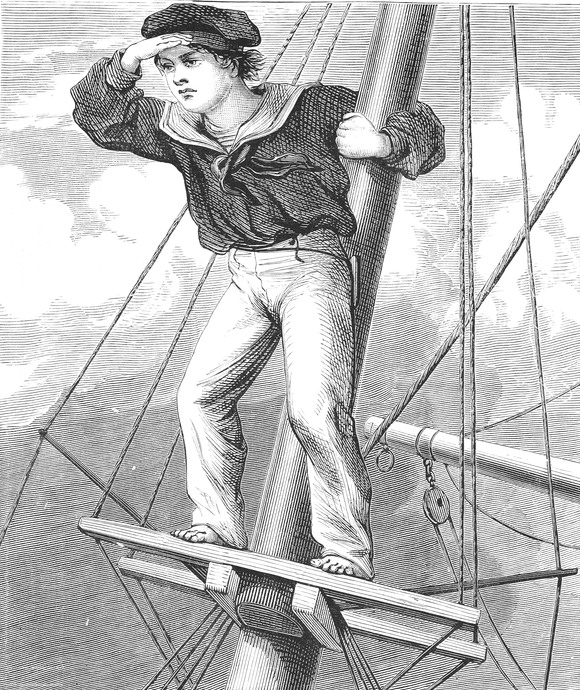 Lecture 5: The ”animal kingdom” of heuristics:Admissible, Consistent, zero, Relaxed, Dominant
Mark Hasegawa-Johnson, January 2020
With some slides by Svetlana Lazebnik, 9/2016
Distributed under CC-BY 3.0
Title image: By Harrison Weir - From reuseableart.com, Public Domain, https://commons.wikimedia.org/w/index.php?curid=47879234
Outline of lecture
Admissible heuristics
Consistent heuristics
The zero heuristic: Dijkstra’s algorithm
Relaxed heuristics
Dominant heuristics
A* Search
m
G
S
n
Bad interaction between A* and the explored set
Frontier
S: g(n)+h(n)=2, parent=none


Explored Set


Select from the frontier: S
Bad interaction between A* and the explored set
Frontier
A: g(n)+h(n)=5, parent=S
B: g(n)+h(n)=2, parent=S

Explored Set
S

Select from the frontier: B
Bad interaction between A* and the explored set
Frontier
A: g(n)+h(n)=5, parent=S
C: g(n)+h(n)=4, parent=B

Explored Set
S, B

Select from the frontier: C
Bad interaction between A* and the explored set
Frontier
A: g(n)+h(n)=5, parent=S
G: g(n)+h(n)=6, parent=C

Explored Set
S, B, C

Select from the frontier: A
Bad interaction between A* and the explored set
Frontier
G: g(n)+h(n)=6, parent=C
Now we would place C in the frontier, with parent=A and h(n)+g(n)=3, except that C was already in the explored set!

Explored Set
S, B, C

Select from the frontier: Would be C, but instead it’s G
Bad interaction between A* and the explored set
Return the path S,B,C,G
Path cost = 6

OOPS
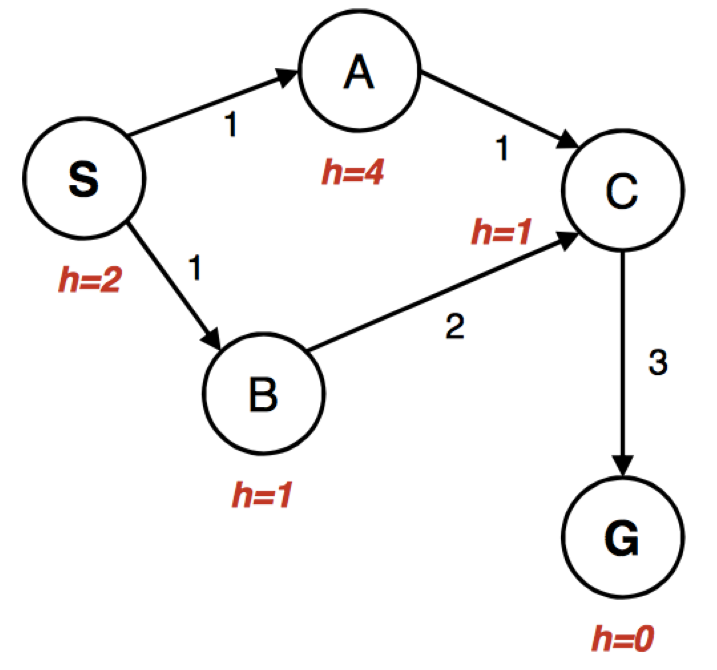 Bad interaction between A* and the explored set:Three possible solutions
Don’t use an explored set
This option is OK for any finite state space, as long as you check for loops.
Nodes on the explored set are tagged by their h(n)+g(n).  If you find a node that’s already in the explored set, test to see if the new h(n)+g(n) is smaller than the old one.
If so, put the node back on the frontier
If not, leave the node off the frontier
Use a heuristic that’s not only admissible, but also consistent.
Outline of lecture
Admissible heuristics
Consistent heuristics
The zero heuristic: Dijkstra’s algorithm
Relaxed heuristics
Dominant heuristics
Consistent (monotonic) heuristic
m
p
S
n
A* with an inconsistent heuristic
Frontier
A: g(n)+h(n)=5, parent=S
C: g(n)+h(n)=4, parent=B

Explored Set
S, B

Select from the frontier: C
A* with a consistent heuristic
Frontier
A: g(n)+h(n)=2, parent=S
C: g(n)+h(n)=4, parent=B

Explored Set
S, B

Select from the frontier: A
h=1
A* with a consistent heuristic
Frontier
.
C: g(n)+h(n)=2, parent=A

Explored Set
S, B, A

Select from the frontier: C
h=1
A* with a consistent heuristic
Frontier
.
G: g(n)+h(n)=5, parent=C

Explored Set
S, B, A, C

Select from the frontier: G
h=1
Bad interaction between A* and the explored set:Three possible solutions
Don’t use an explored set.
This works for the MP!
If you find a node that’s already in the explored set, test to see if the new h(n)+g(n) is smaller than the old one.
Most students find that this is the most computationally efficient solution to the multi-dots problem.
Use a consistent heuristic.
Do this too.  Consistent: heuristic difference <= actual distance between two nodes.  It’s easy to do, because 0 <= d.
Outline of lecture
Admissible heuristics
Consistent heuristics
The zero heuristic: Dijkstra’s algorithm
Relaxed heuristics
Dominant heuristics
The trivial case: h(n)=0
Dijkstra = A* with h(n)=0
Outline of lecture
Admissible heuristics
Consistent heuristics
The zero heuristic: Dijkstra’s algorithm
Relaxed heuristics
Dominant heuristics
Designing heuristic functionsNow we start to see things that actually resemble the multi-dot problem…
Heuristics for the 8-puzzle
h1(n) = number of misplaced tiles
h2(n) = total Manhattan distance (number of squares from desired location of each tile)




h1(start) = 8
h2(start) = 3+1+2+2+2+3+3+2 = 18
Are h1 and h2 admissible?
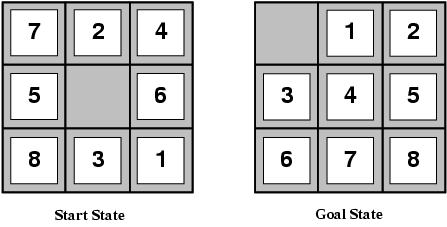 Heuristics from relaxed problems
A problem with fewer restrictions on the actions is called a relaxed problem
The cost of an optimal solution to a relaxed problem is an admissible heuristic for the original problem
If the rules of the 8-puzzle are relaxed so that a tile can move anywhere, then h1(n) gives the shortest solution
If the rules are relaxed so that a tile can move to any adjacent square, then h2(n) gives the shortest solution
Heuristics from subproblemsThis is also a trick that many students find useful for the multi-dot problem.
Let h3(n) be the cost of getting a subset of tiles (say, 1,2,3,4) into their correct positions
Can precompute and save the exact solution cost for every possible subproblem instance – pattern database
If the subproblem is O{9^4}, and the full problem is O{9^9}, then you can solve as many as 9^5 subproblems without increasing the complexity of the problem!!
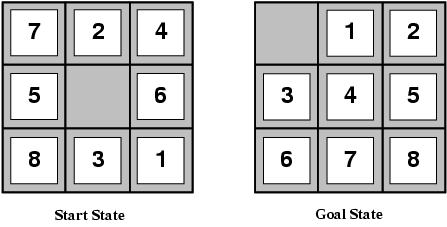 Outline of lecture
Admissible heuristics
Consistent heuristics
The zero heuristic: Dijkstra’s algorithm
Relaxed heuristics
Dominant heuristics
Dominance
If h1 and h2 are both admissible heuristics and h2(n) ≥ h1(n) for all n, (both admissible) then h2 dominates h1 
Which one is better for search?
A* search expands every node with f(n) < C* orh(n) < C* –  g(n)
Therefore, A* search with h1 will expand more nodes = h1 is more computationally expensive.
Dominance
Typical search costs for the 8-puzzle (average number of nodes expanded for different solution depths):

d=12		BFS expands 3,644,035 nodes		A*(h1) expands 227 nodes 		A*(h2) expands 73 nodes 

d=24 	BFS expands 54,000,000,000 nodes 		A*(h1) expands 39,135 nodes 		A*(h2) expands 1,641 nodes
Combining heuristics
Suppose we have a collection of admissible heuristics h1(n), h2(n), …, hm(n), but none of them dominates the others
How can we combine them?

h(n) = max{h1(n), h2(n), …, hm(n)}
All search strategies.  C*=cost of best path.